サービス数１４０万以上の福利厚生サービス
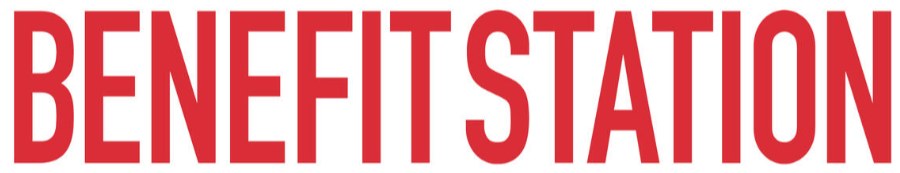 求名募集力
向上
名材定着率
向上
従業員満足度
向上
損金算入
OK
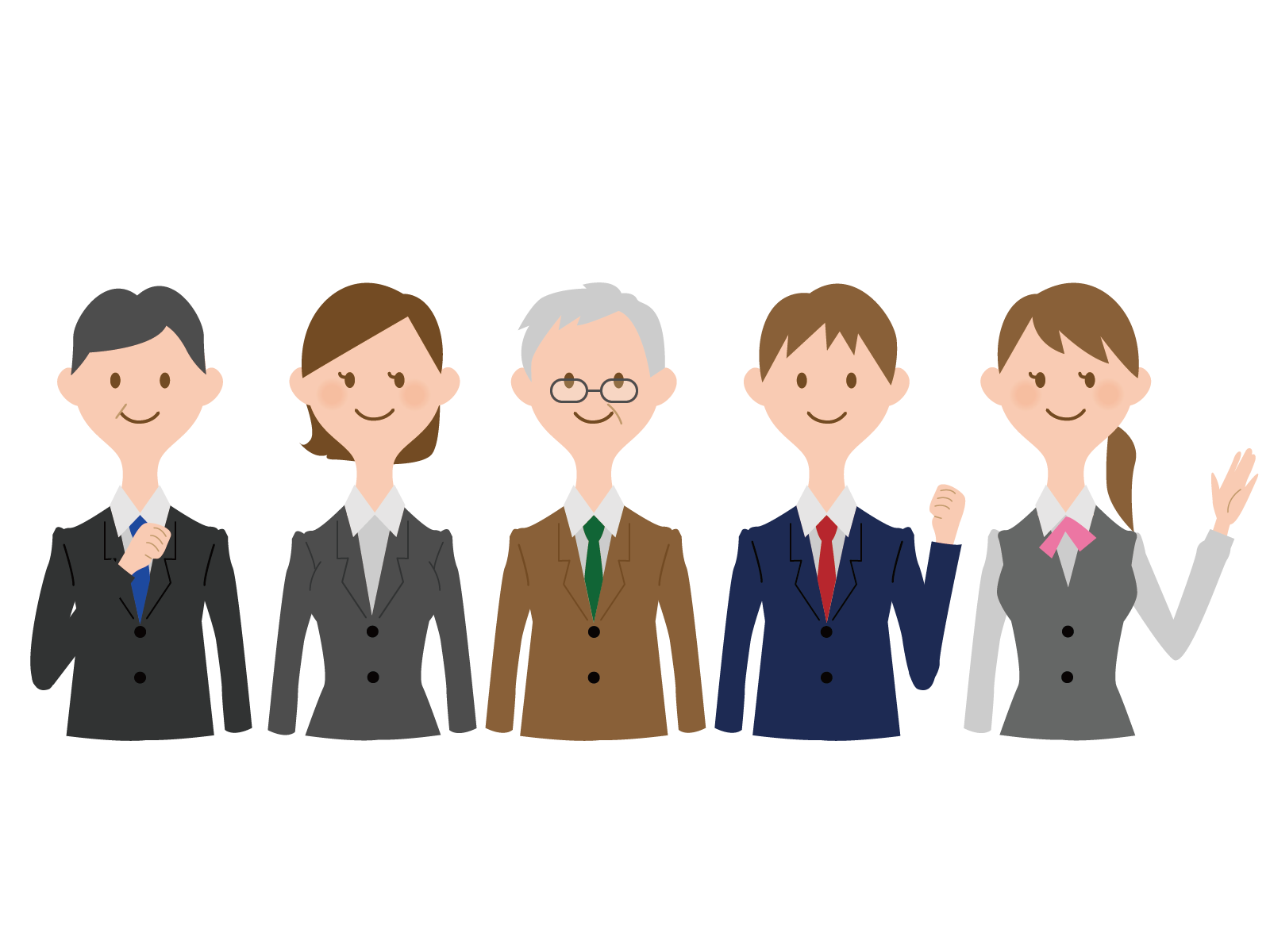 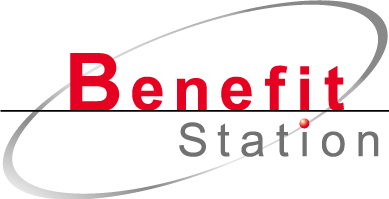 ✖
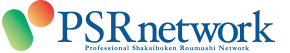 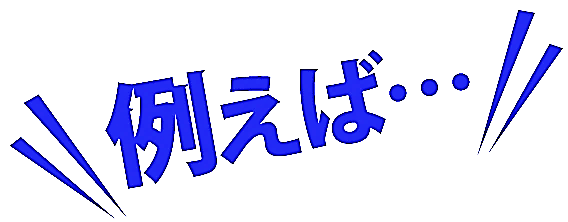 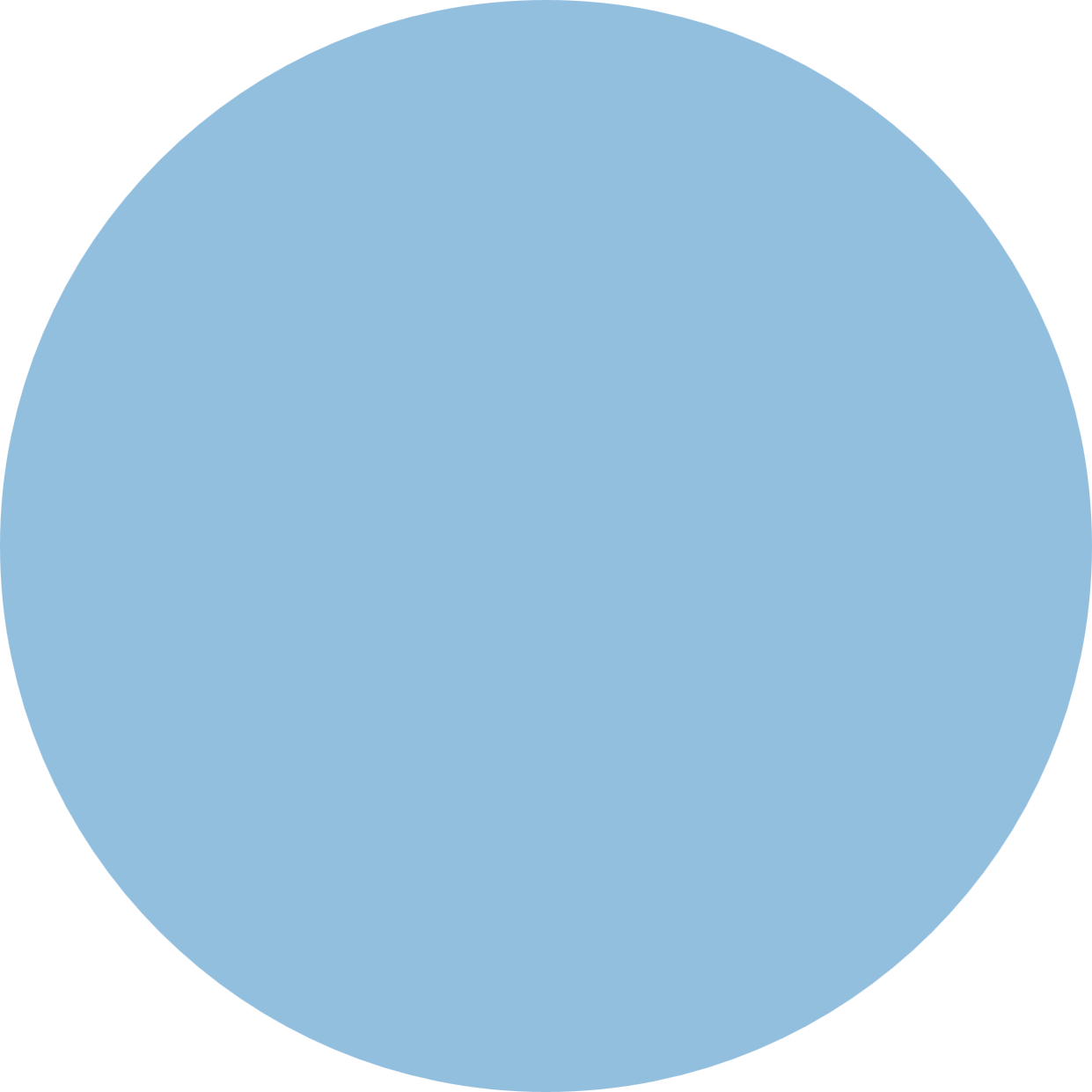 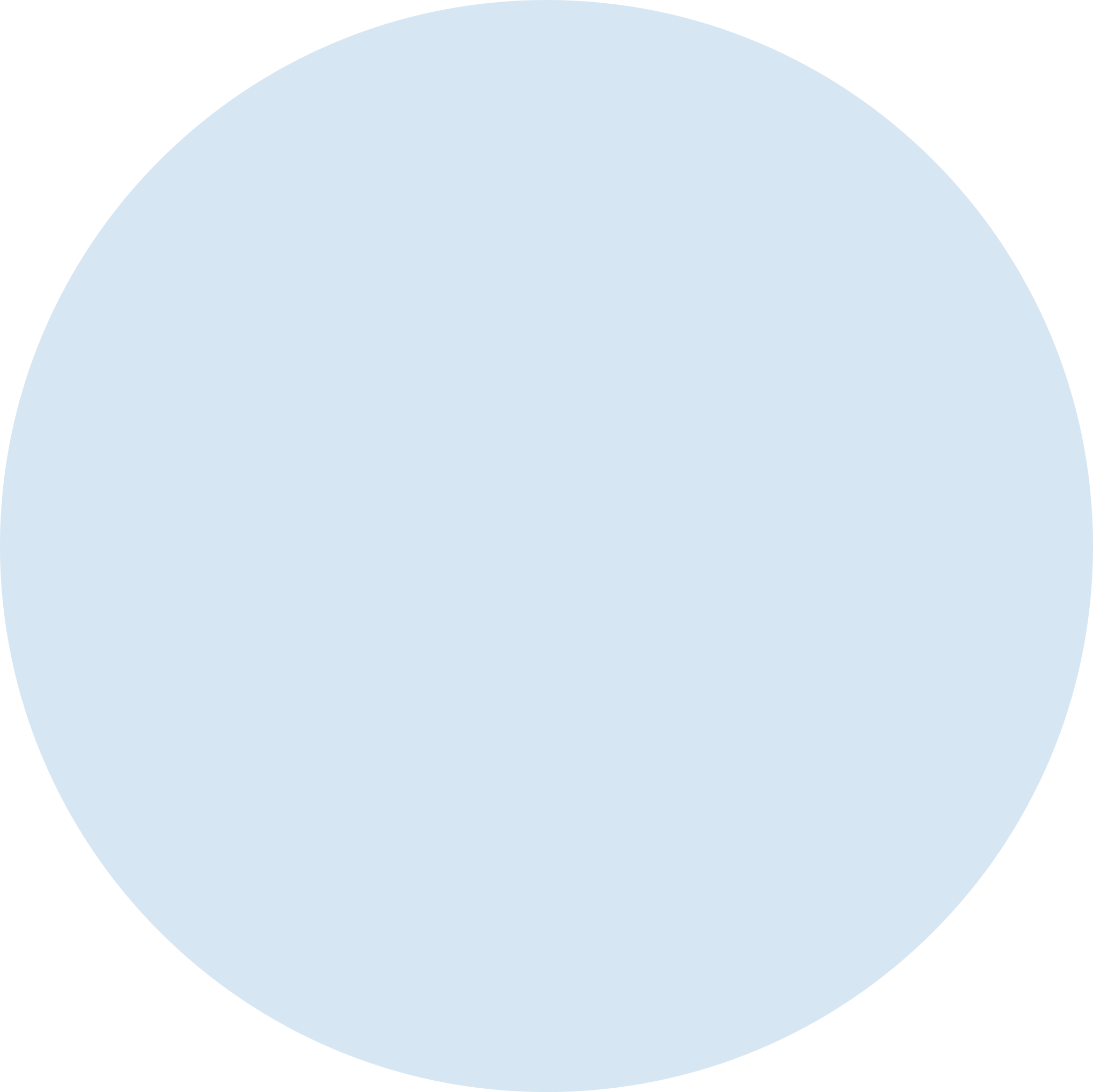 家族全員で１年間特定のサービス特典を使った場合
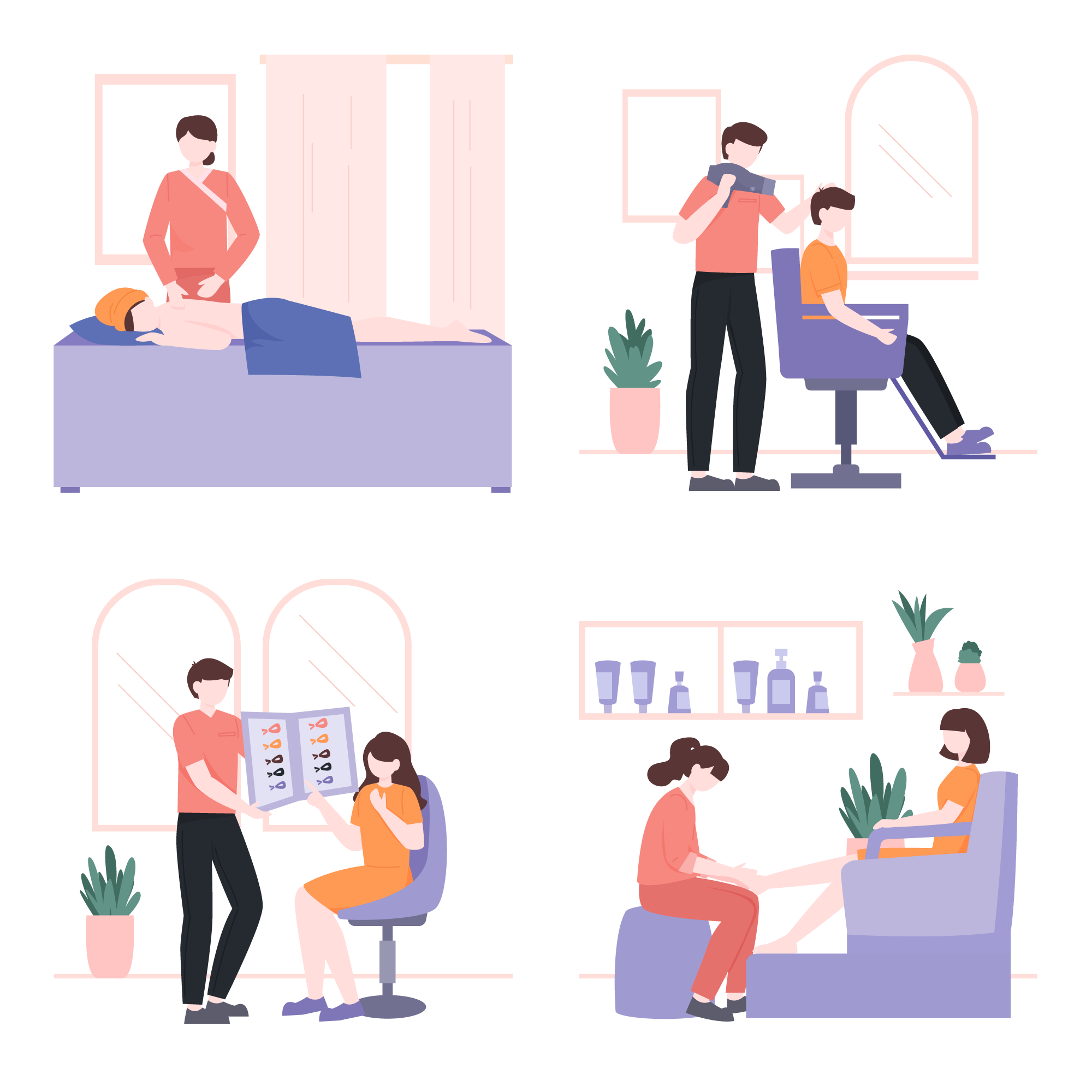 マッサージに通う
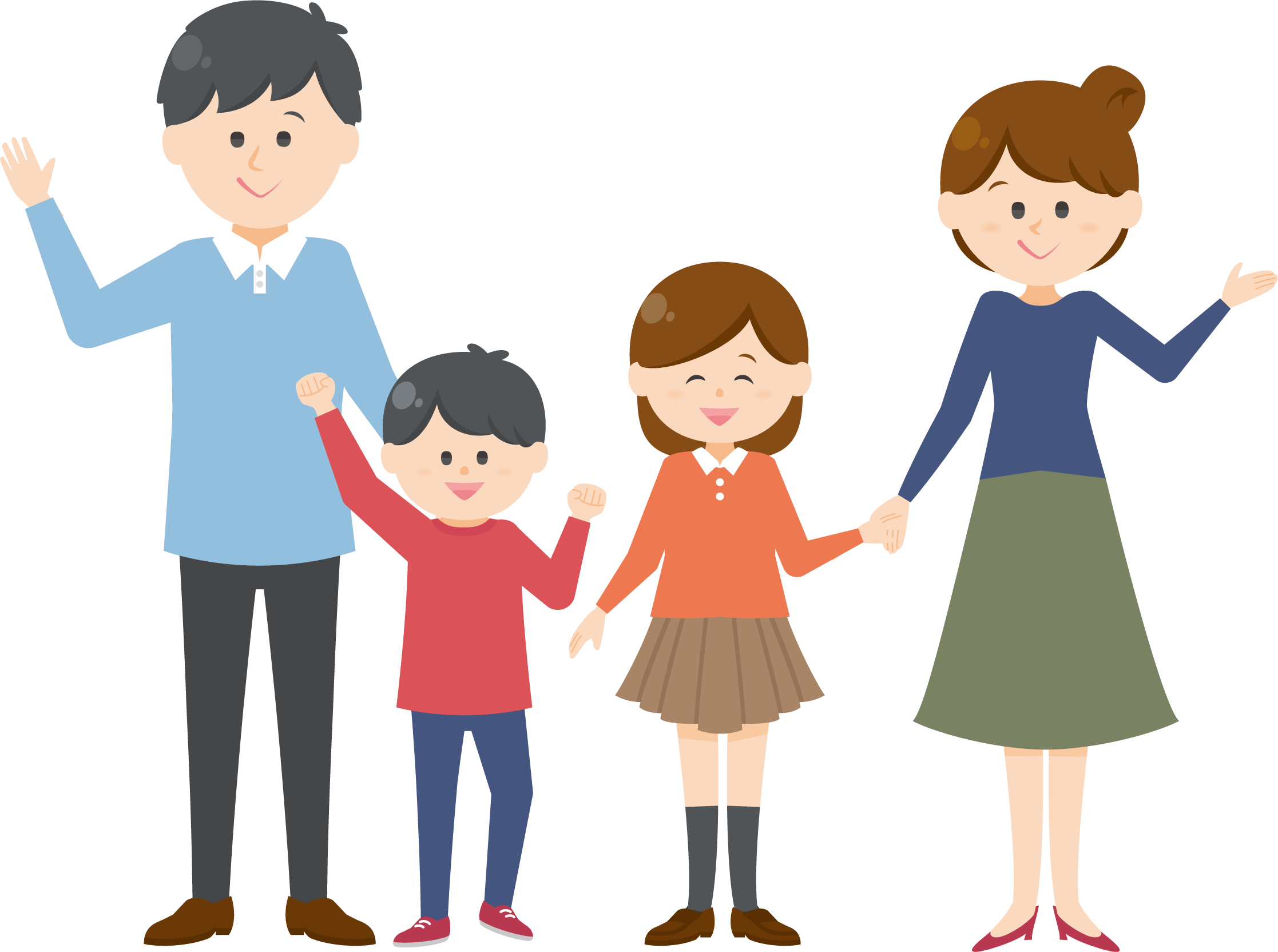 月１回１年間 計12回通った場合
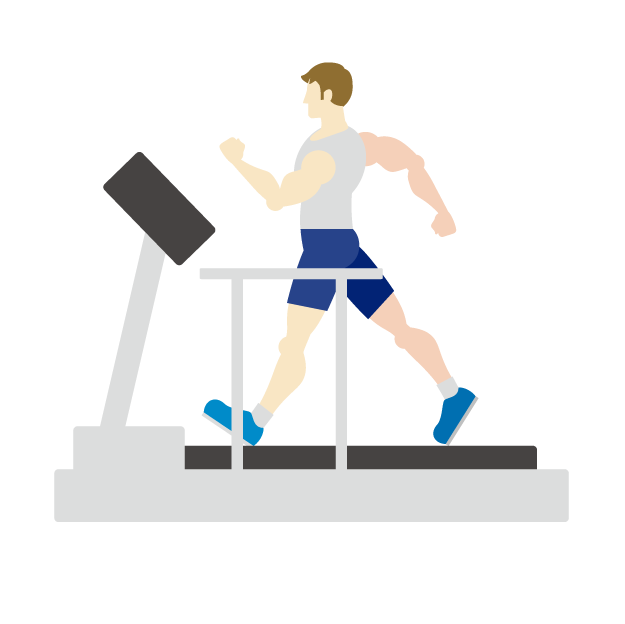 通常１回6,600円×12＝79,200円
１回5,520円×12＝66,240円
母
年間12,960円もおトク！
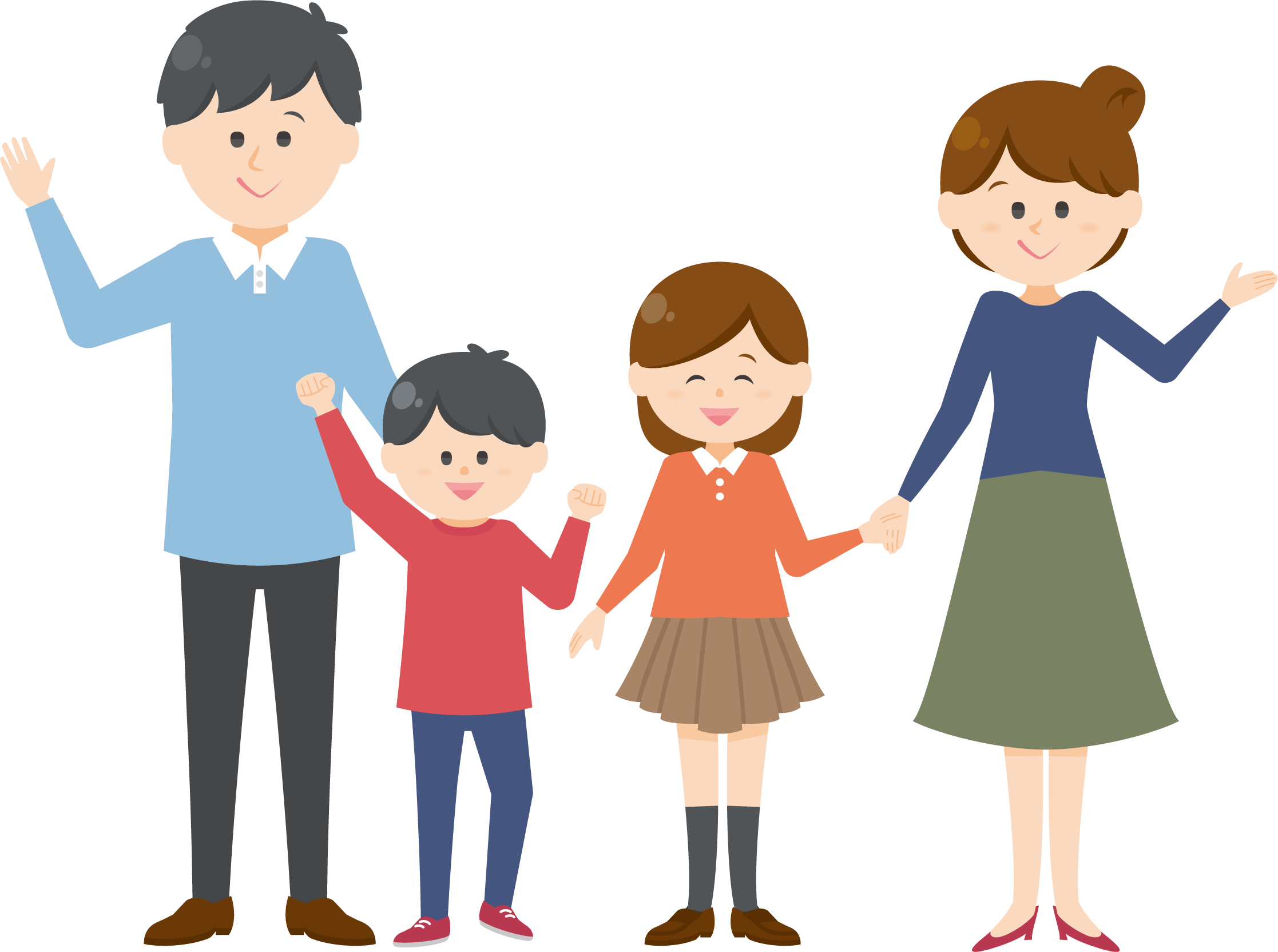 スポーツジムに通う
年間パスポート　通常195,580円
158,400円
年間37,180円もおトク！
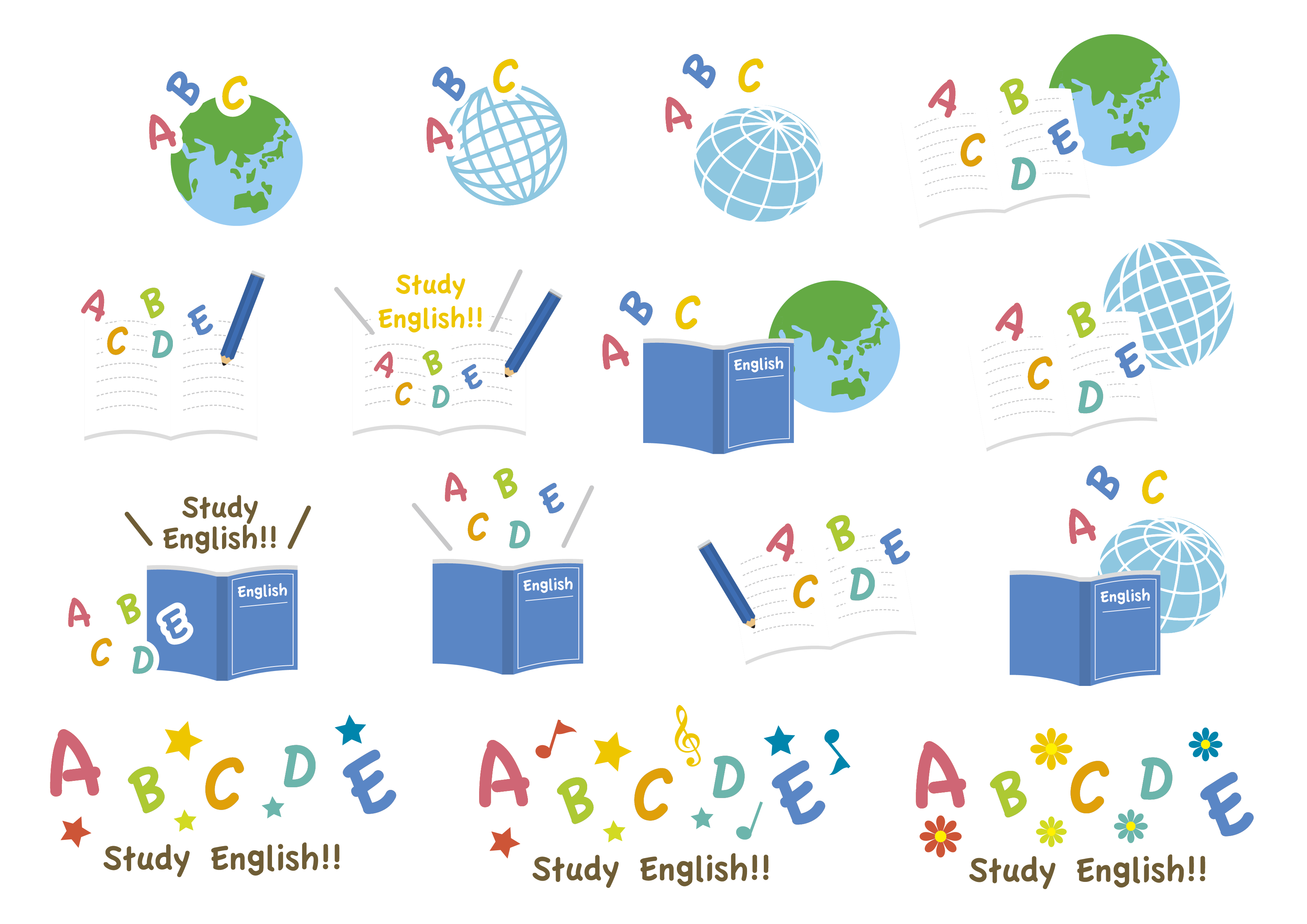 父
英会話教室に通う
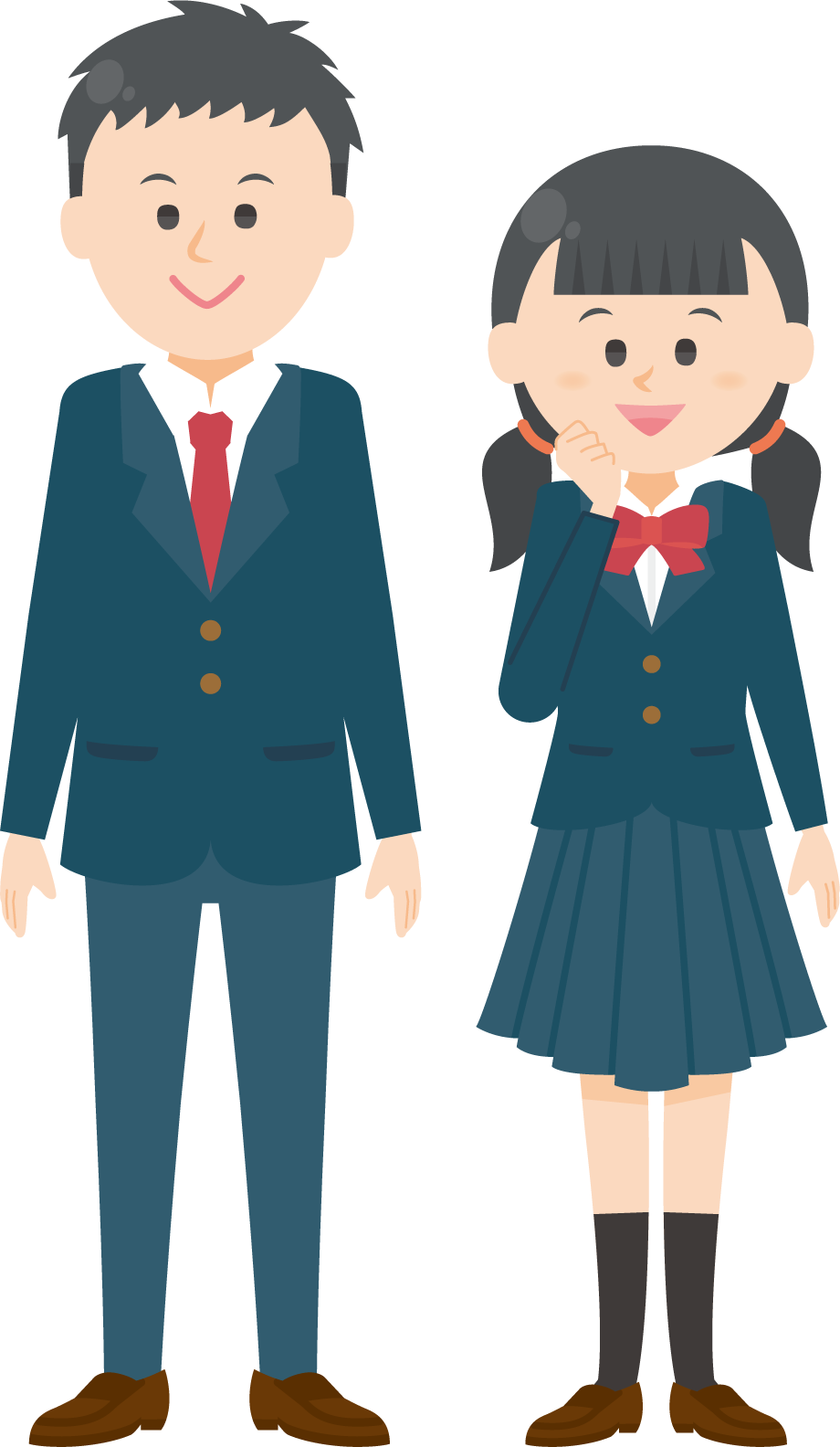 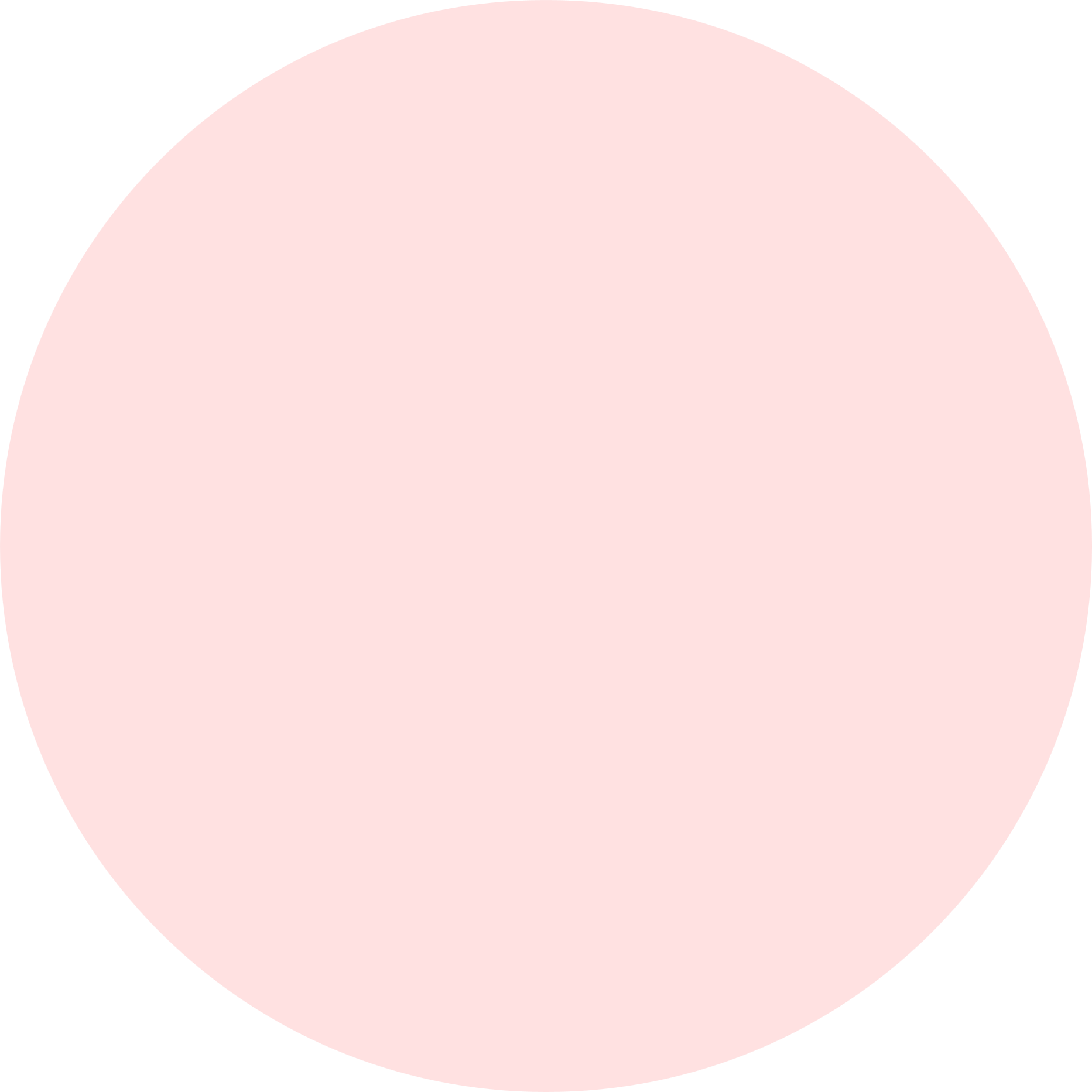 月40分×４回
通常 月11,000円×12＝132,000円
月8,800円×12＝105,600円
年間トータルで76,540円おトク！
娘
年間26,400円もおトク！
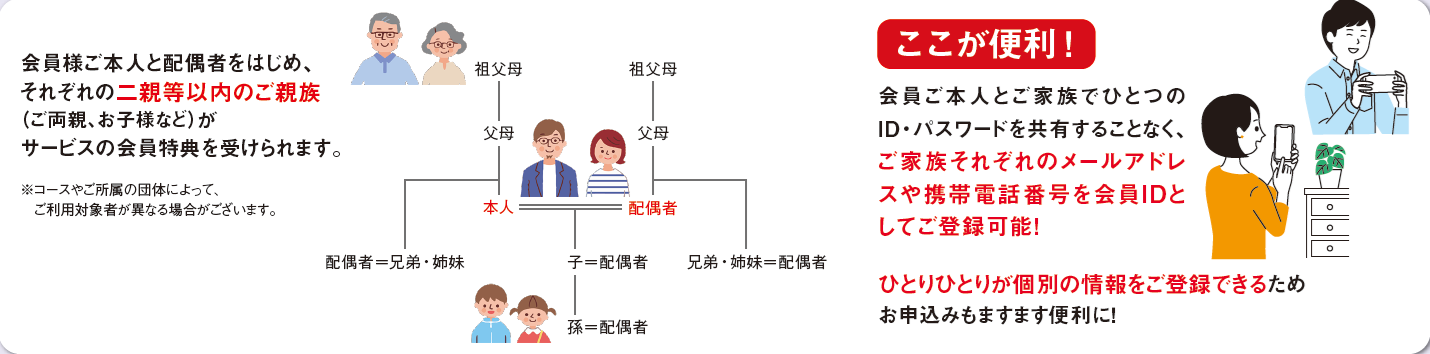 料金は裏面をご確認ください！
メールまたはFAXでお申し込みください
※表示金額はすべて税別です。
【個人情報の取り扱いについて】
■ご記入いただきました個人情報は、製品の情報提供、弊社が主催するセミナー・  イベント情報などをご提供する場合に利用させていただきます。
■これらの個人情報は、個人情報管理総括責任者が適切な安全対策のもと管理しております。
■原則としてお客様の同意なく第三者へ開示・提供 はいたしません。
■個人情報の取り扱いについて同意いただけない場合は、上記のサービスが受けられなくなる場合があります。
■個人情報に関するお問い合わせは、ホームページに掲載されている「個人情報相談窓口」までお願い申し上げます。

【個人情報に関するページ】
株式会社ブレインコンサルティングオフィス　http://www.e-brain.ne.jp/blocks/index/00040
□　個人情報の取り扱いについて同意して申し込む
株式会社ブレインコンサルティングオフィス PSR事務局 　TEL 03-5217-2670　FAX 03-5217-2671
株式会社ブレインコンサルティングオフィス PSR事務局 　TEL 03-5217-2670　FAX 03-5217-2671
E-mail information-office@psrn.jp
E-mail information-office@psrn.jp